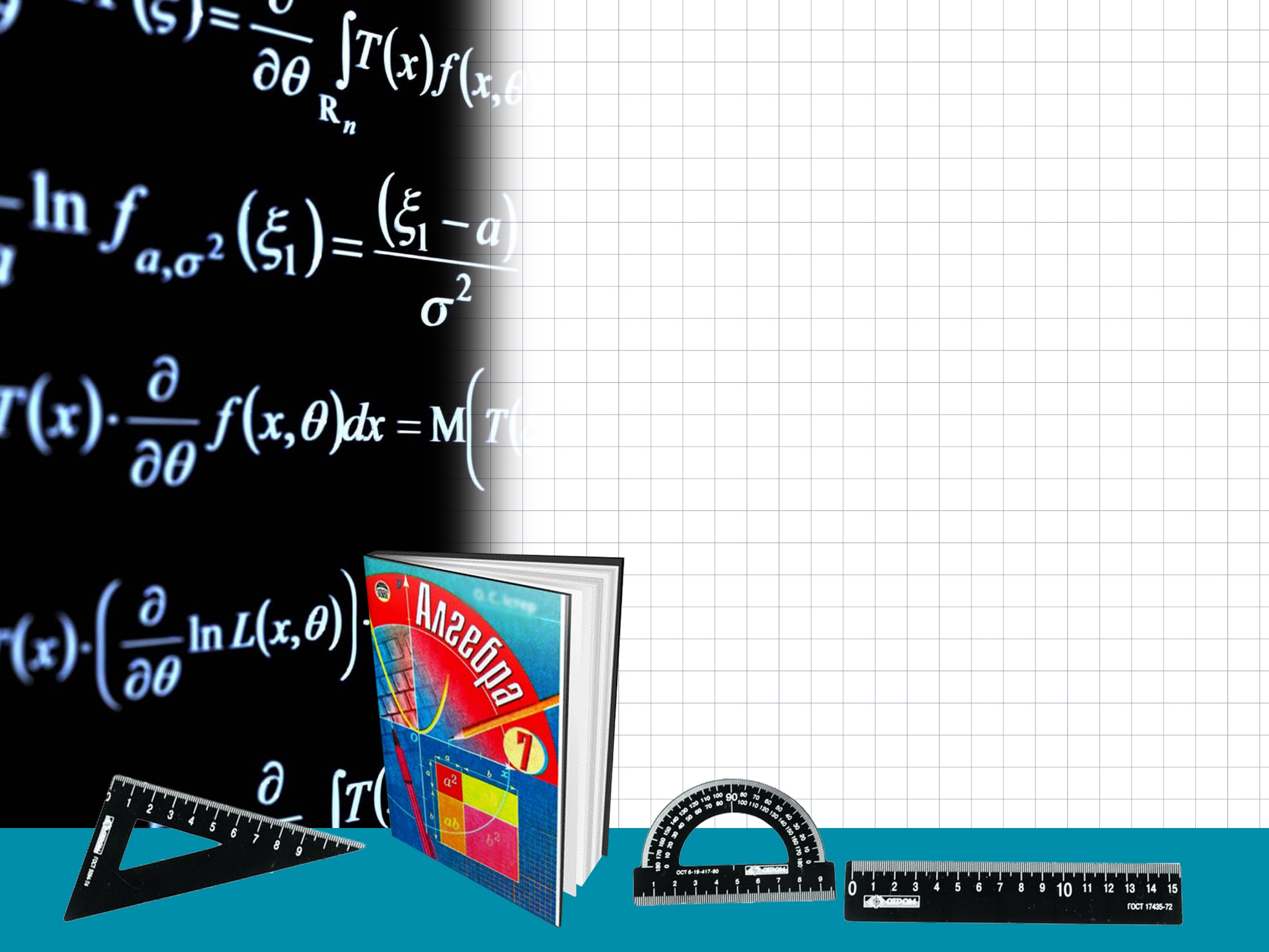 Поэтический вечер
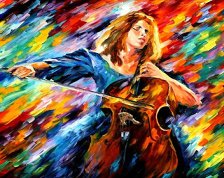 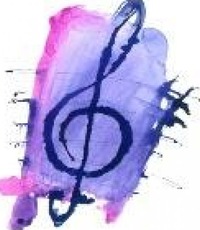 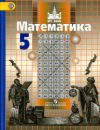 Математика 
И искусство
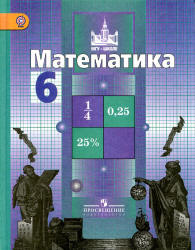 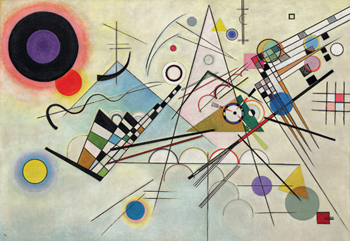 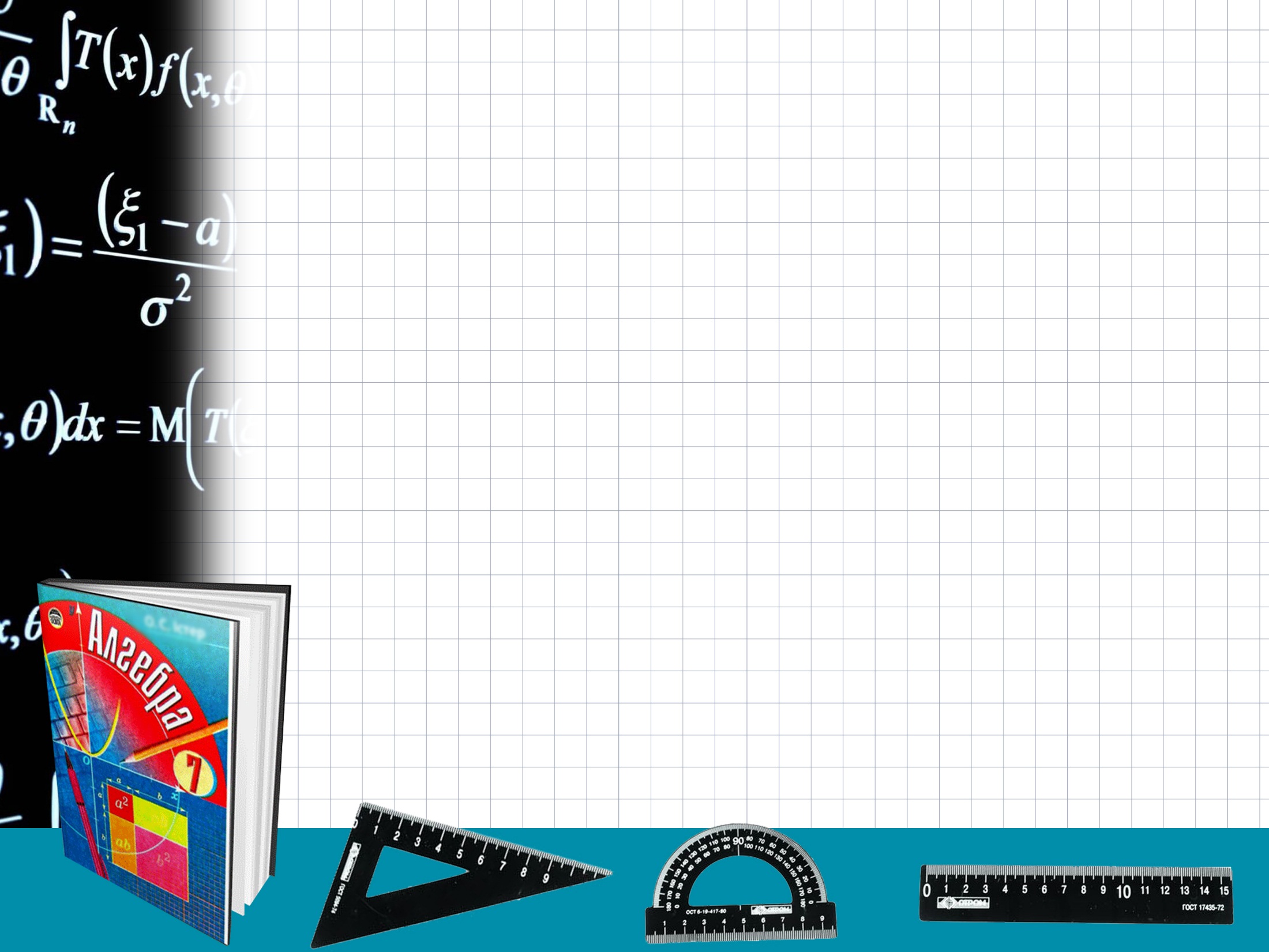 Пристальное, глубокое изучение 
природы есть источник 
самых плодотворных 
открытий математики.
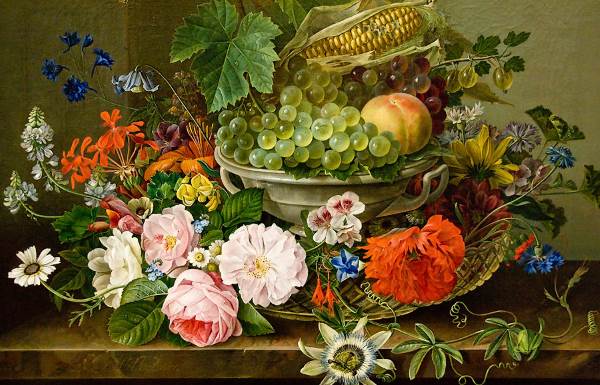 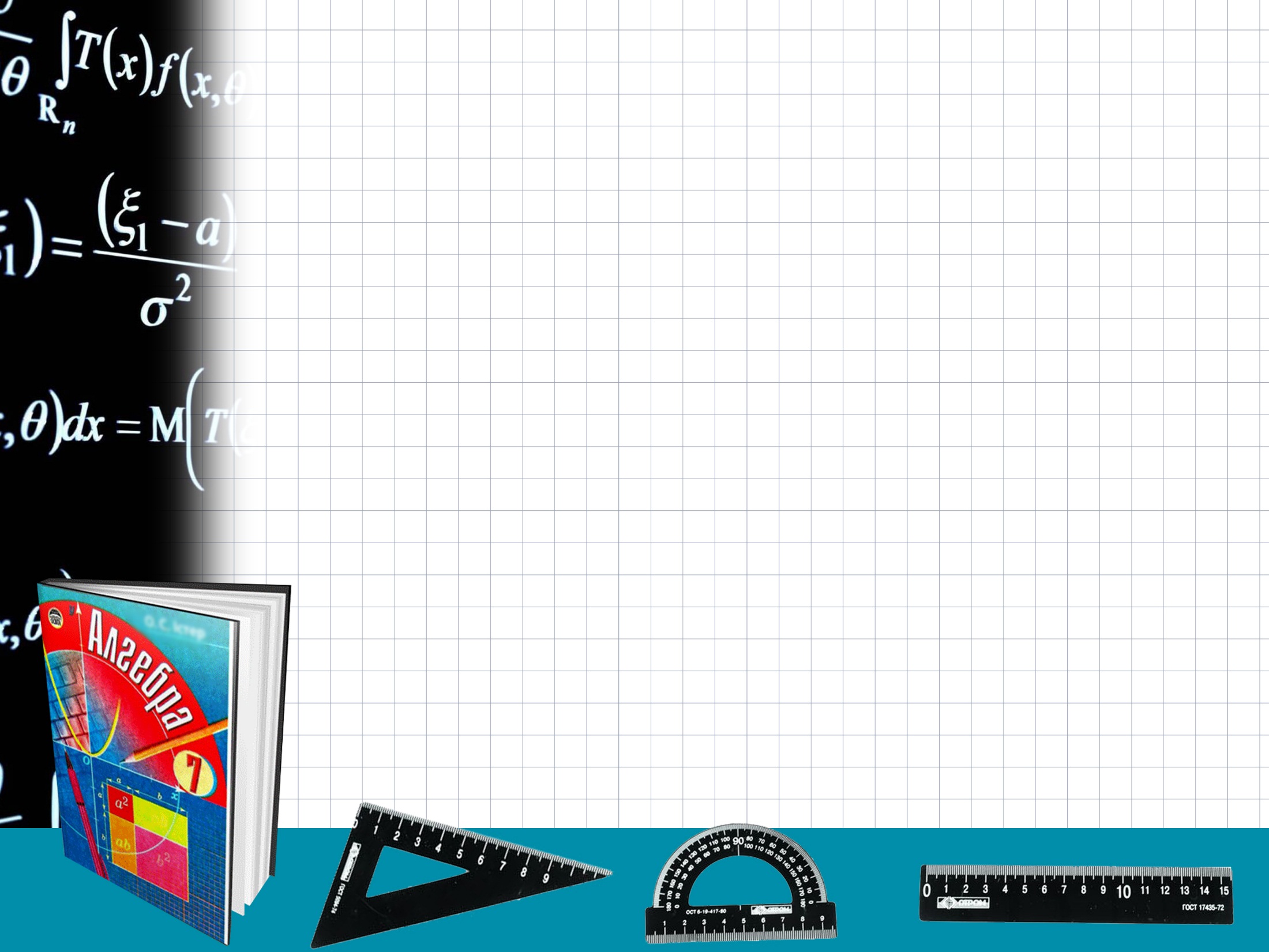 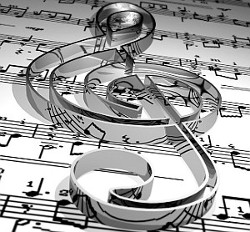 Математика и музыка
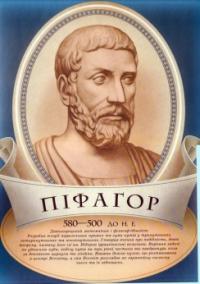 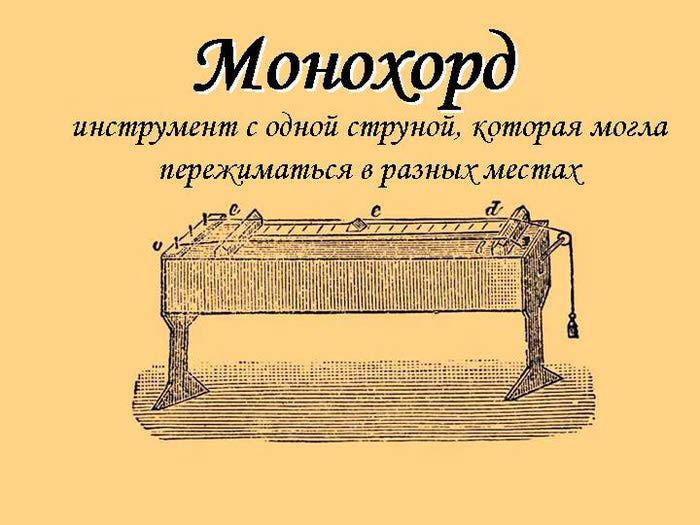 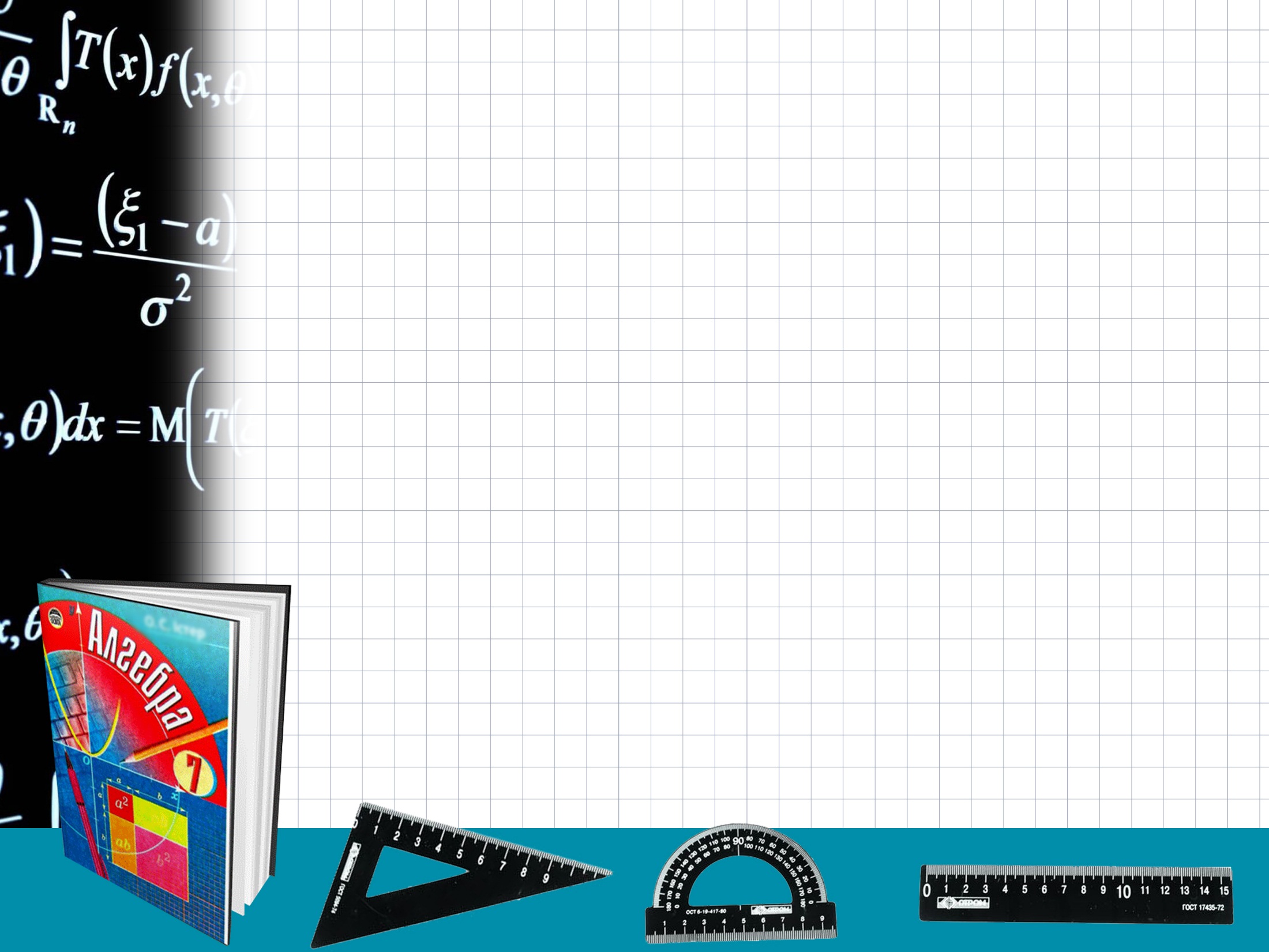 Учёные и поэзия
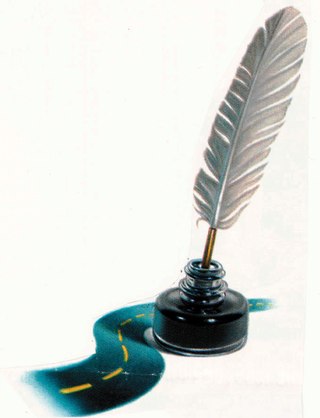 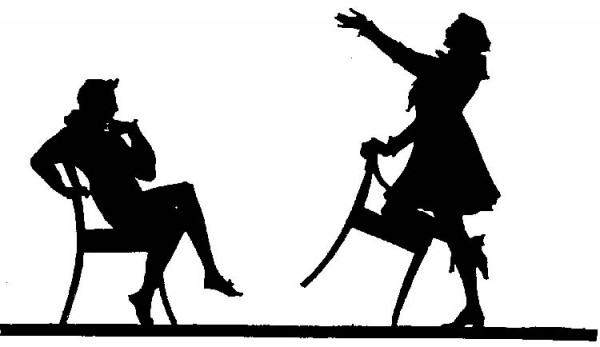 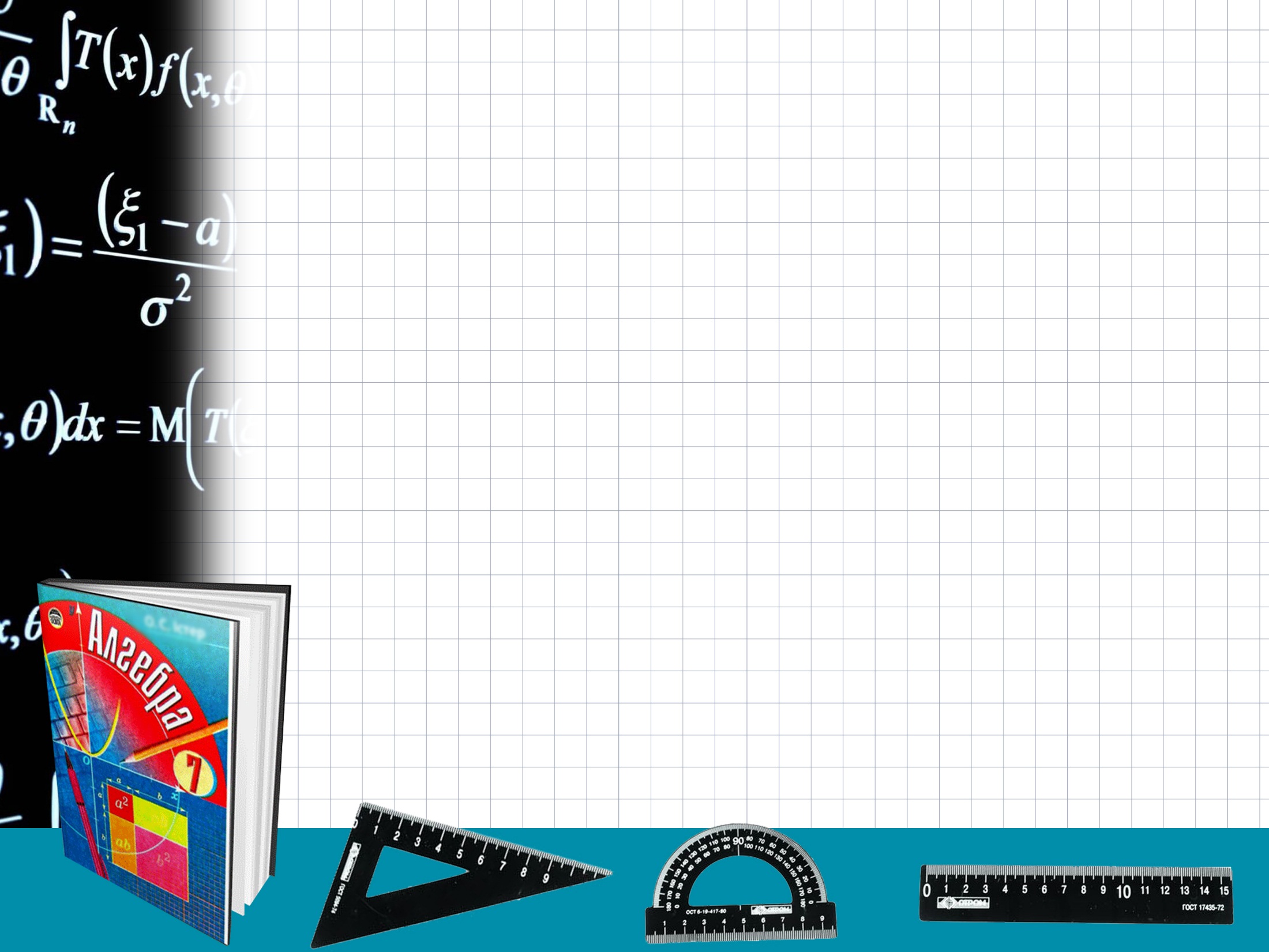 Женщина-математик 
Софья Васильевна Ковалевская
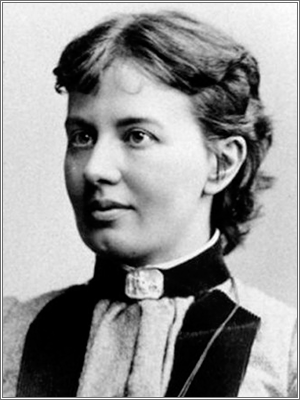 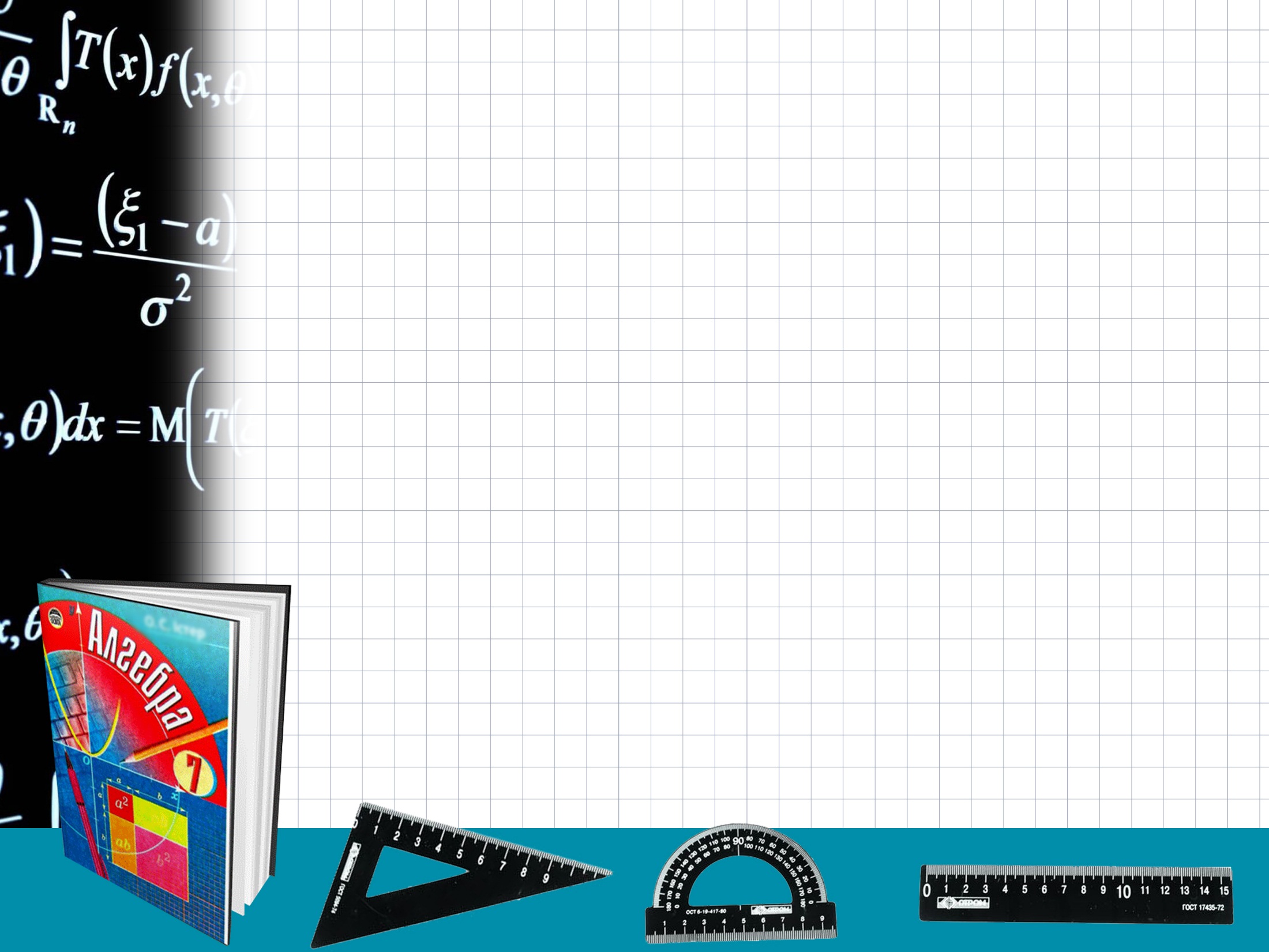 Великий русский ученый 
Михаил Васильевич Ломоносов
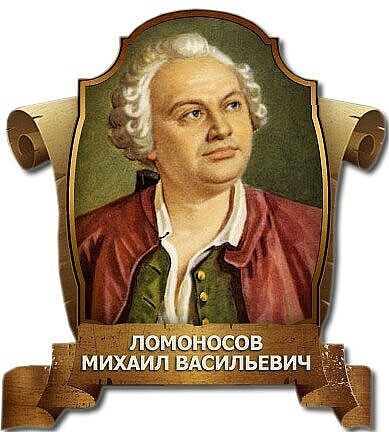 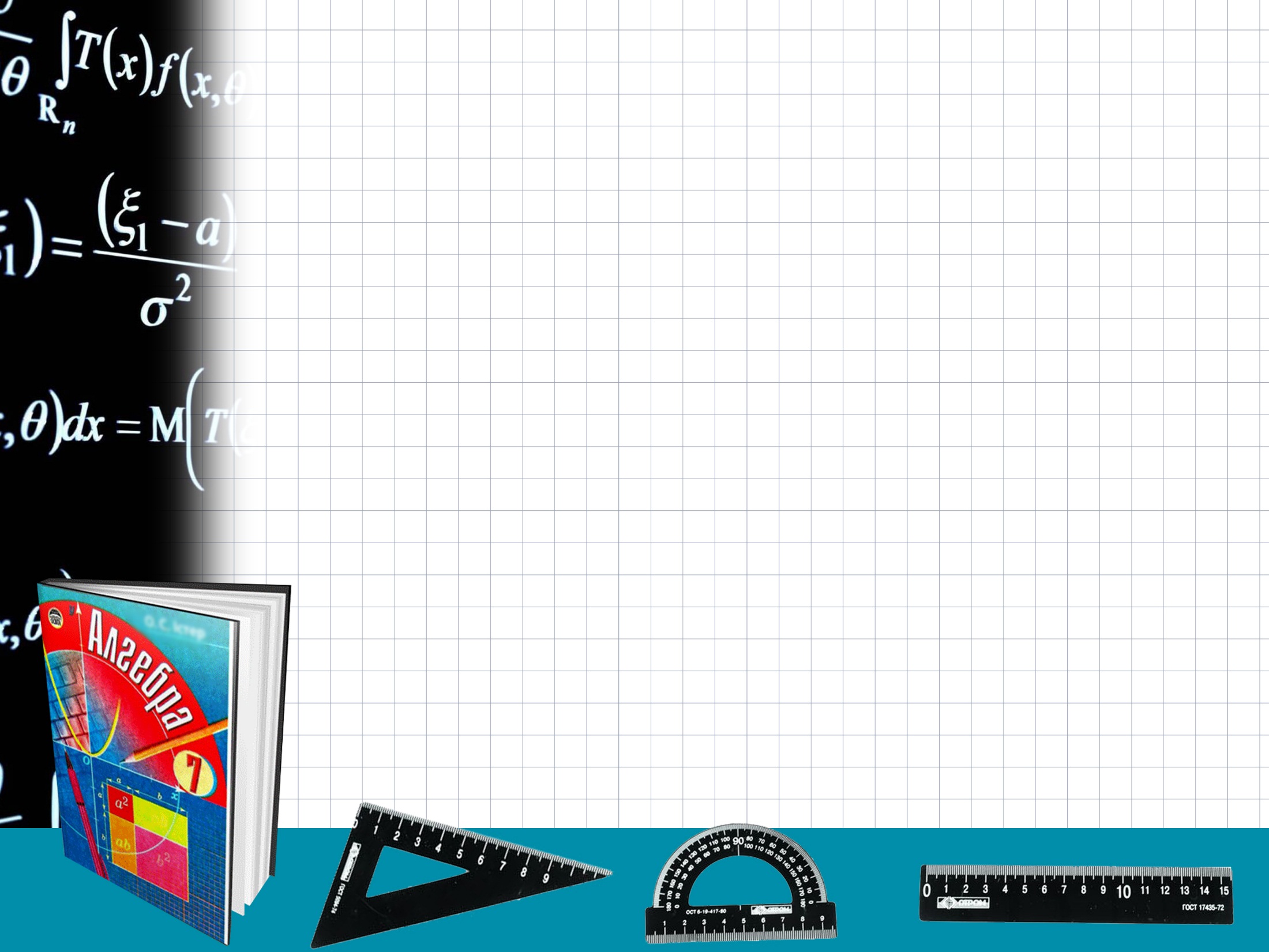 Великий русский геометр 
Николай Иванович Лобачевский
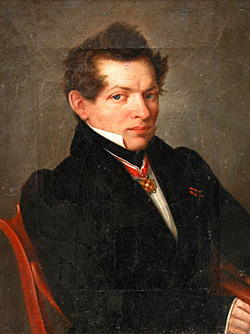 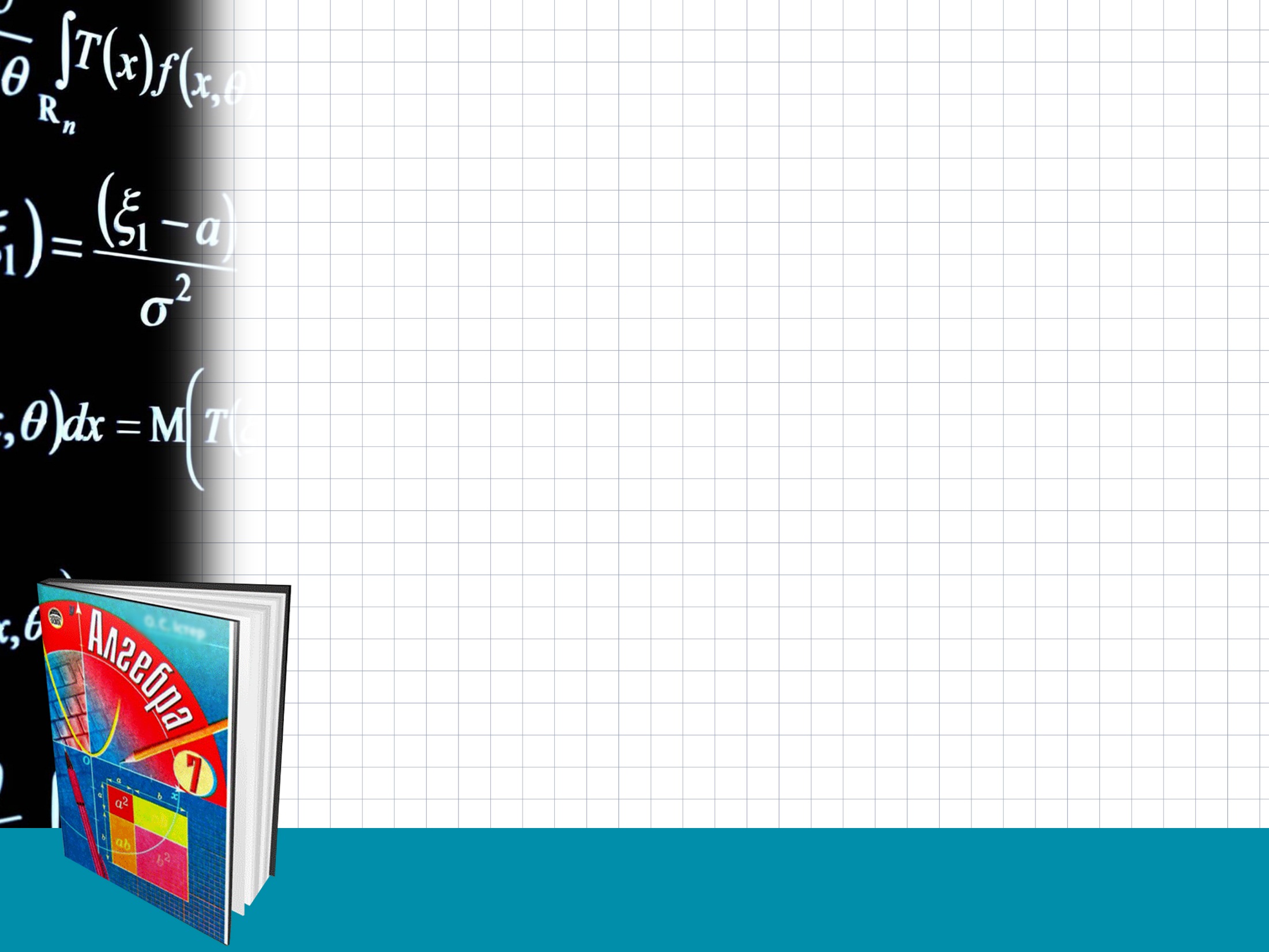 Александр Сергеевич Пушкин.
О, сколько нам открытий чудных
Готовят просвещенья дух
И опыт, сын ошибок трудных,
И гений, парадоксов друг, 
И случай, бог изобретатель..
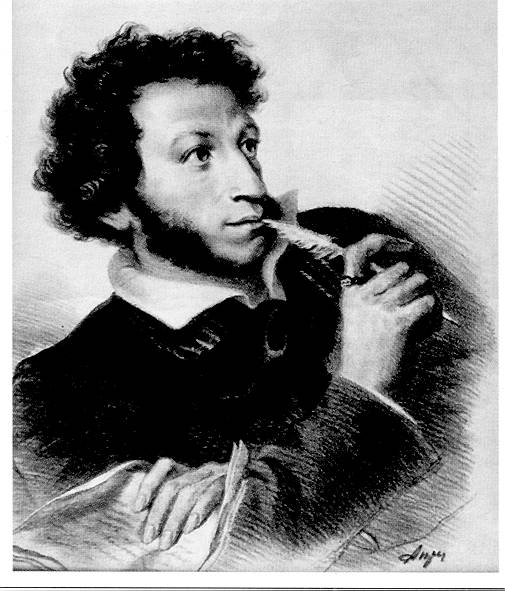 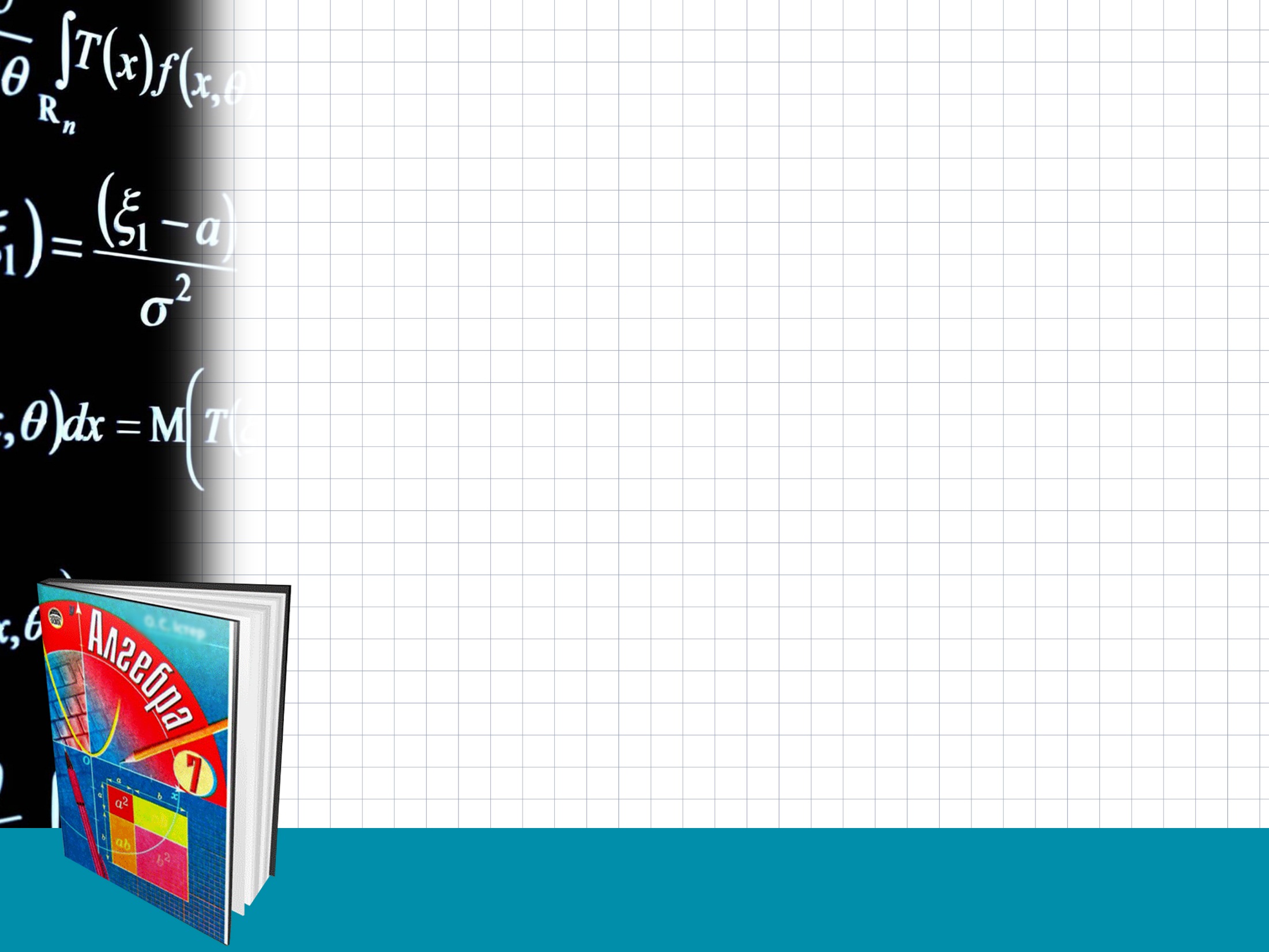 Из письма Татьяны к Онегину.
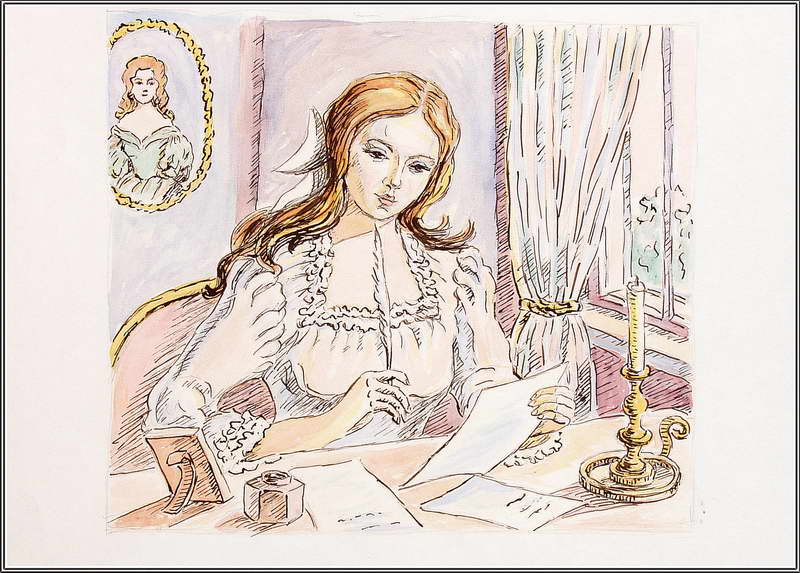 «Я к вам пишу — чего же боле?
Что я могу еще сказать?
Теперь, я знаю, в вашей воле
Меня презреньем наказать...»
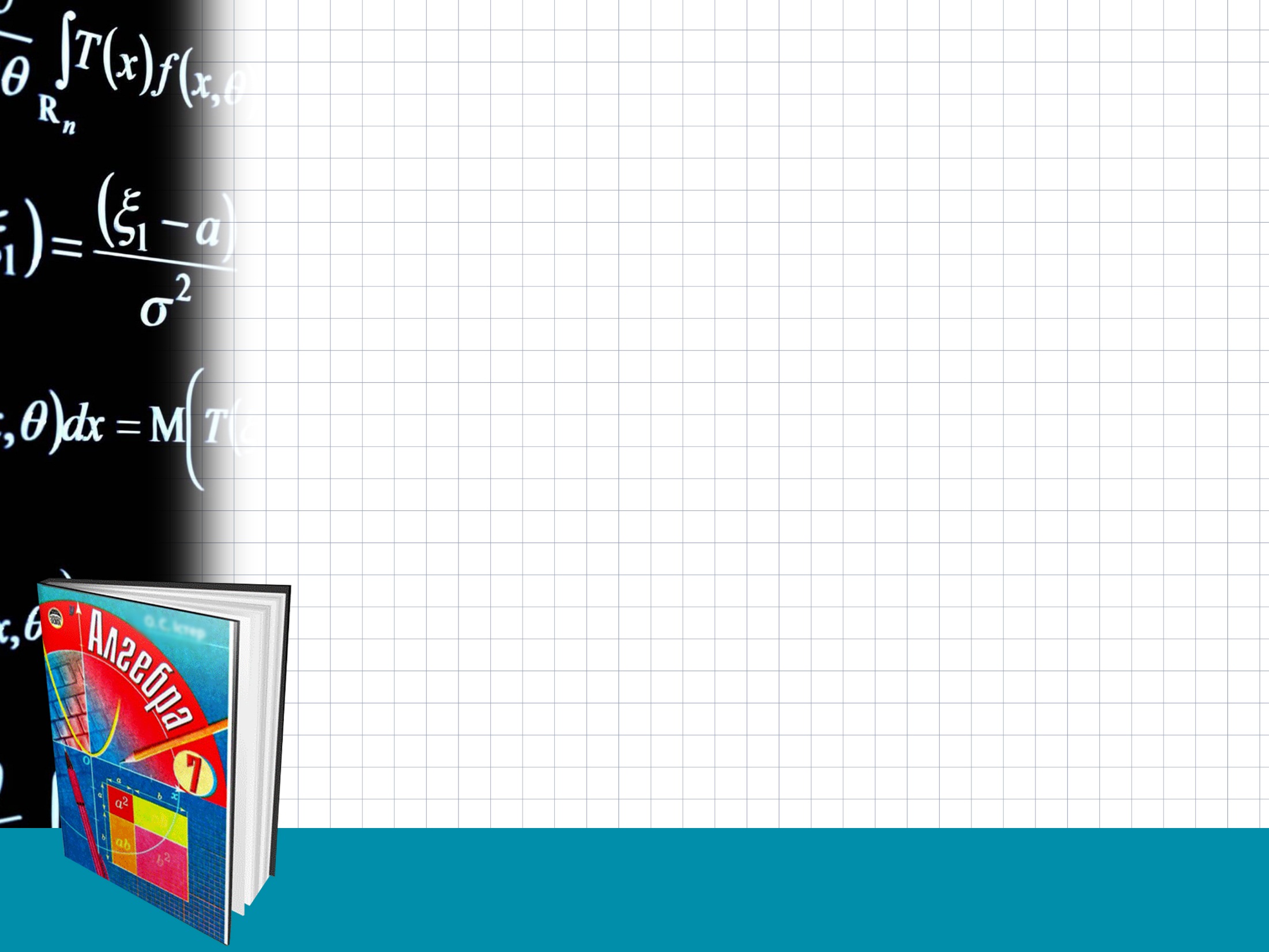 мультфильм
Зима в Простоквашино
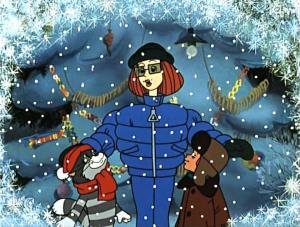 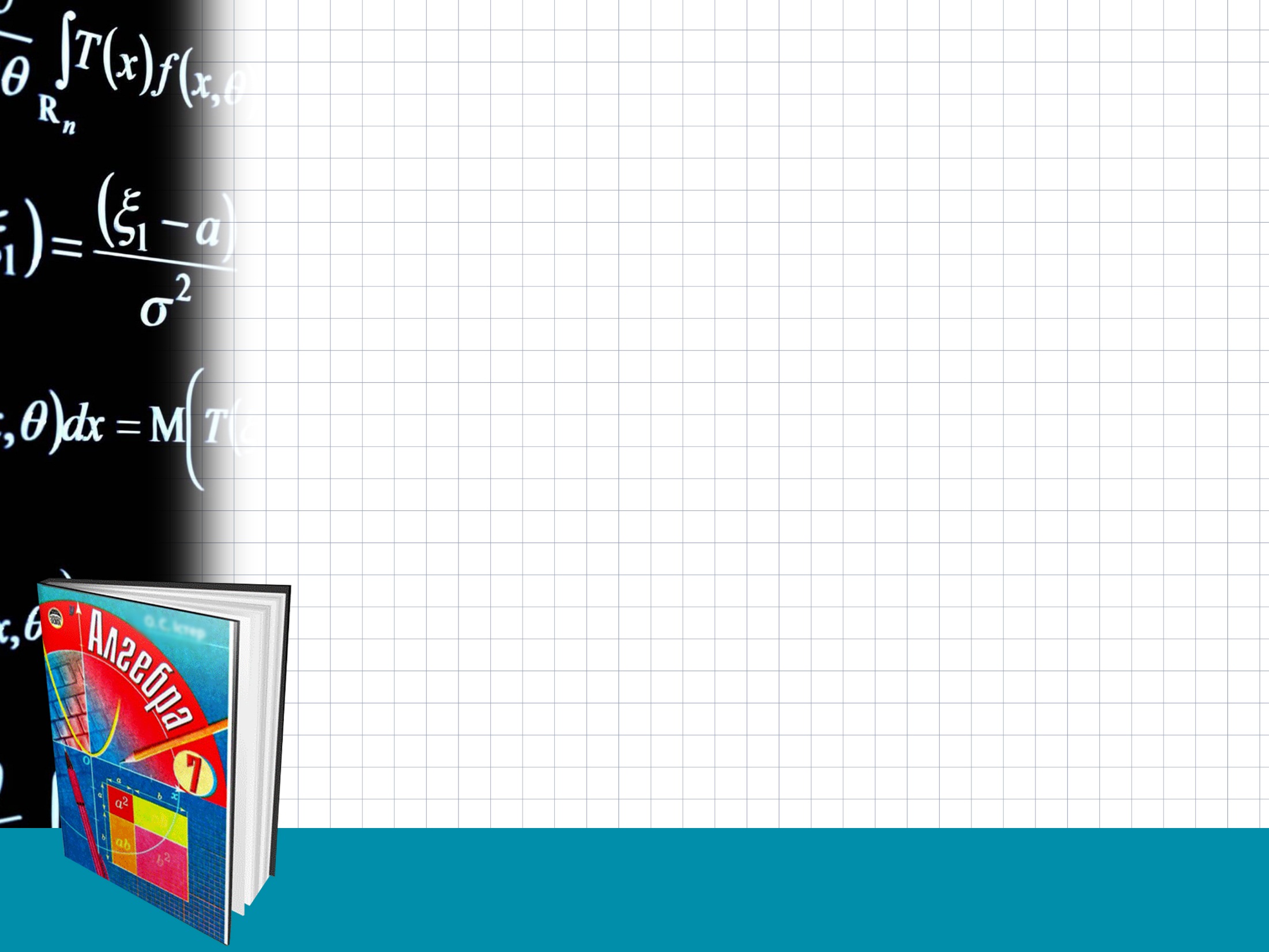 И вновь Пушкин!
Я помню чудное мгновенье…
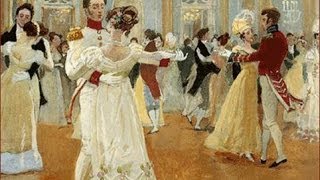 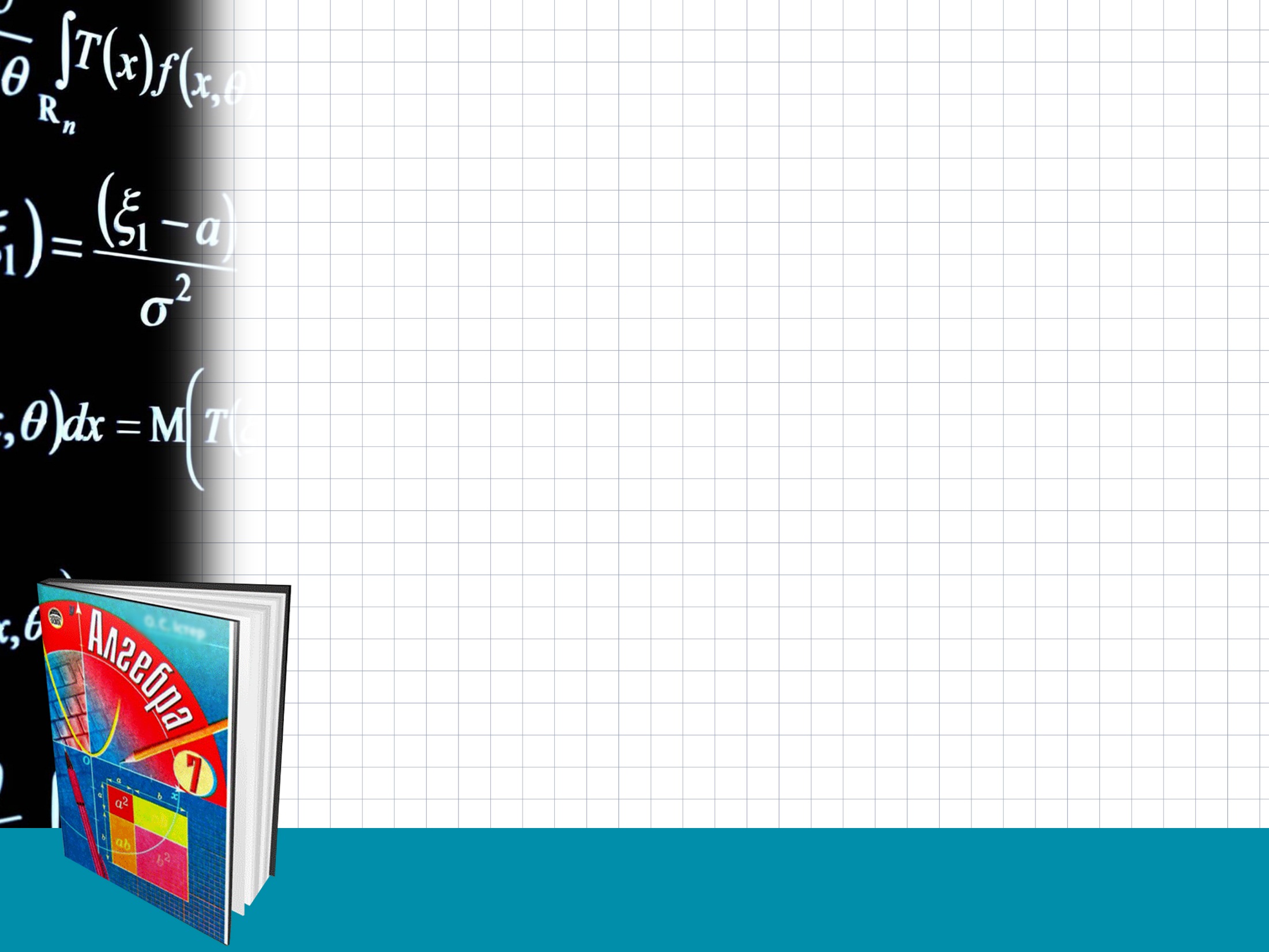 Математика и живопись
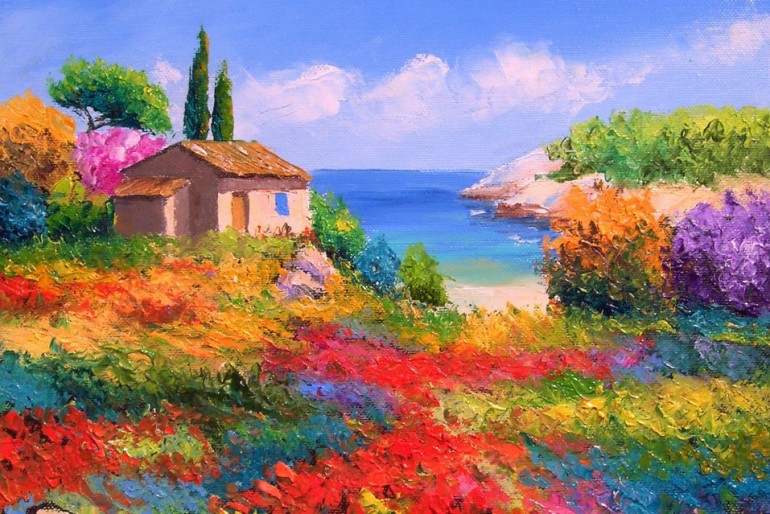 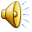 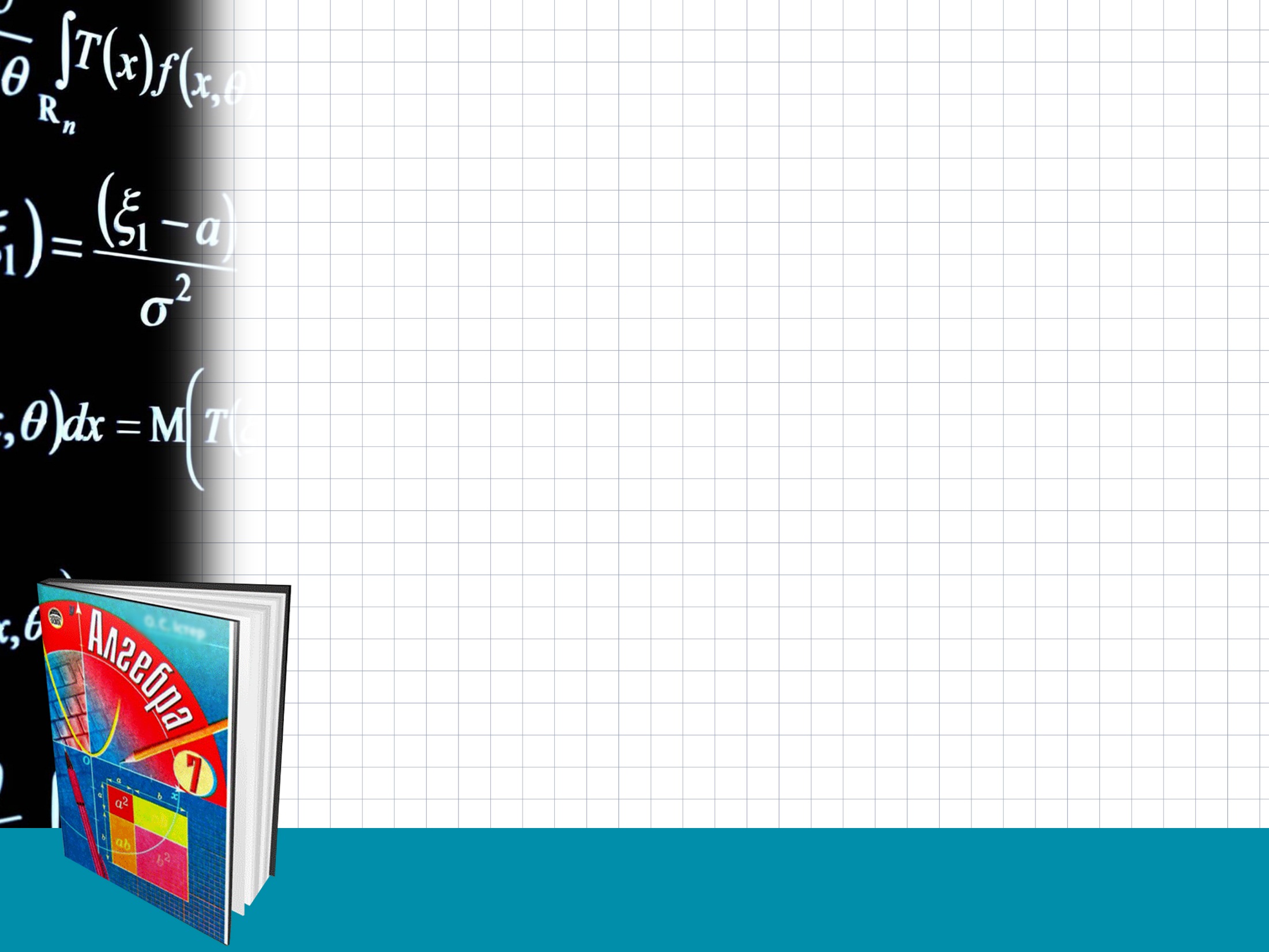 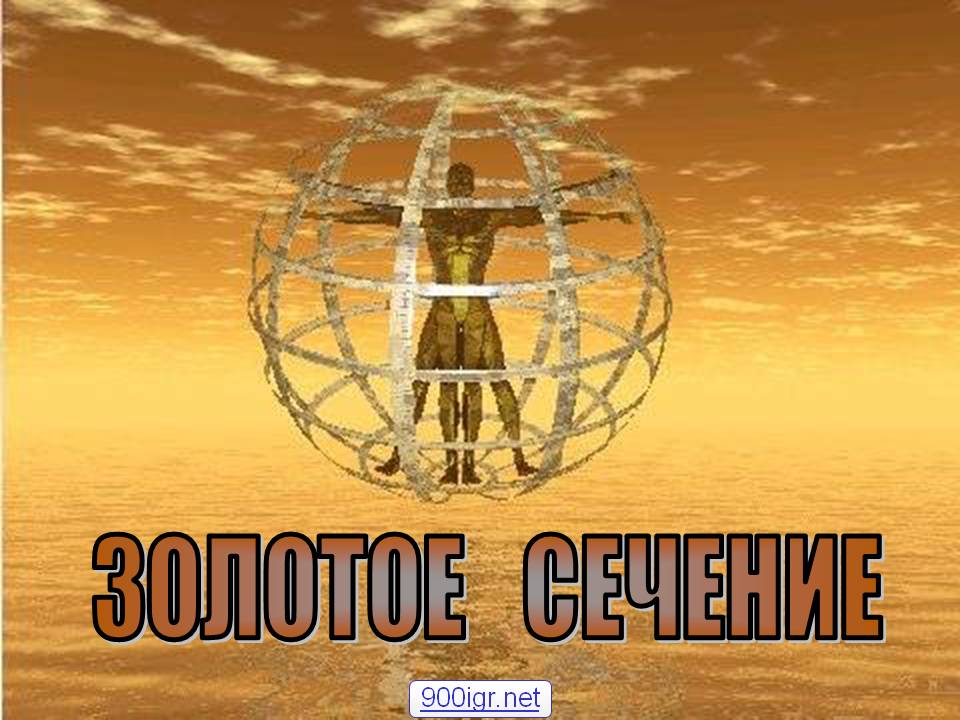 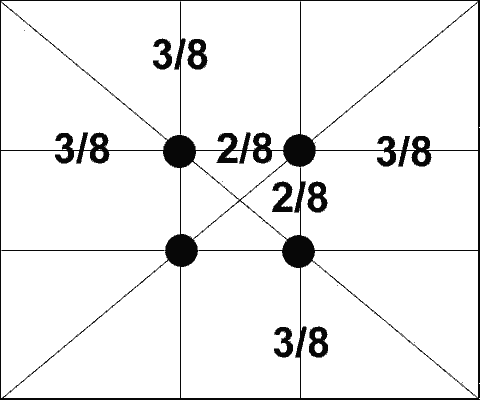 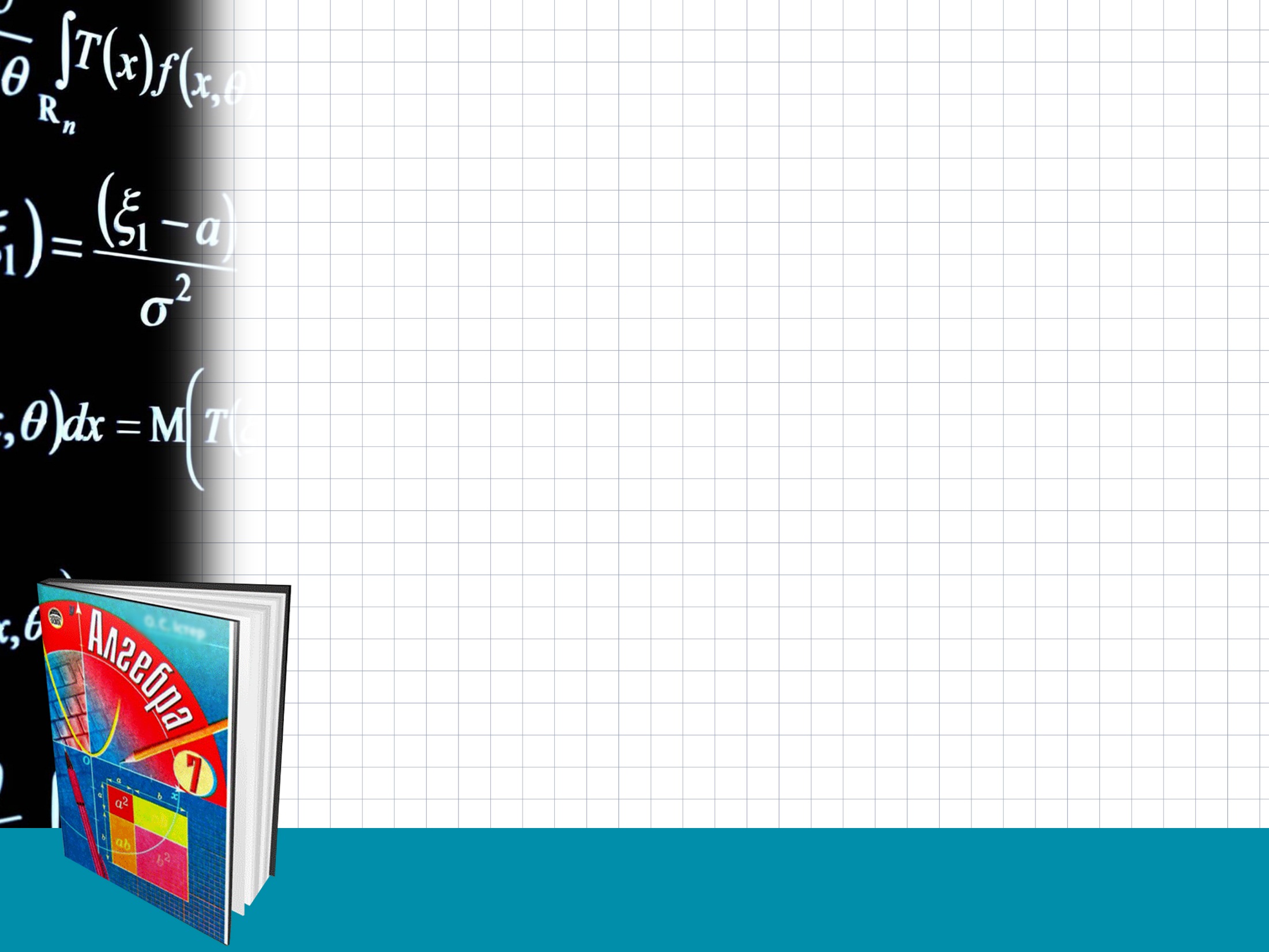 Картина И. И. Шишкина
«Сосновая роща"
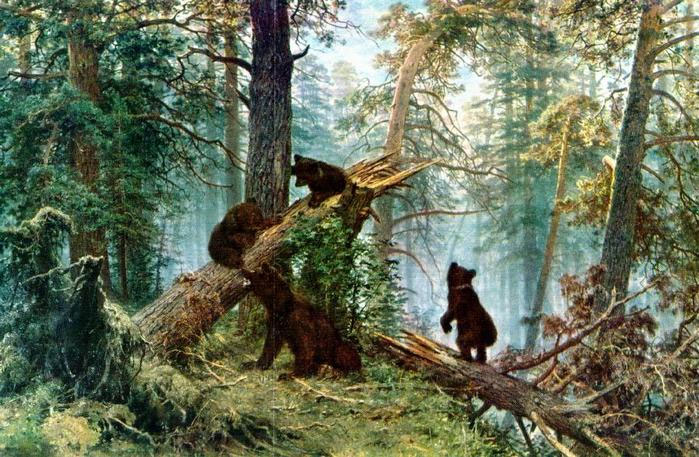 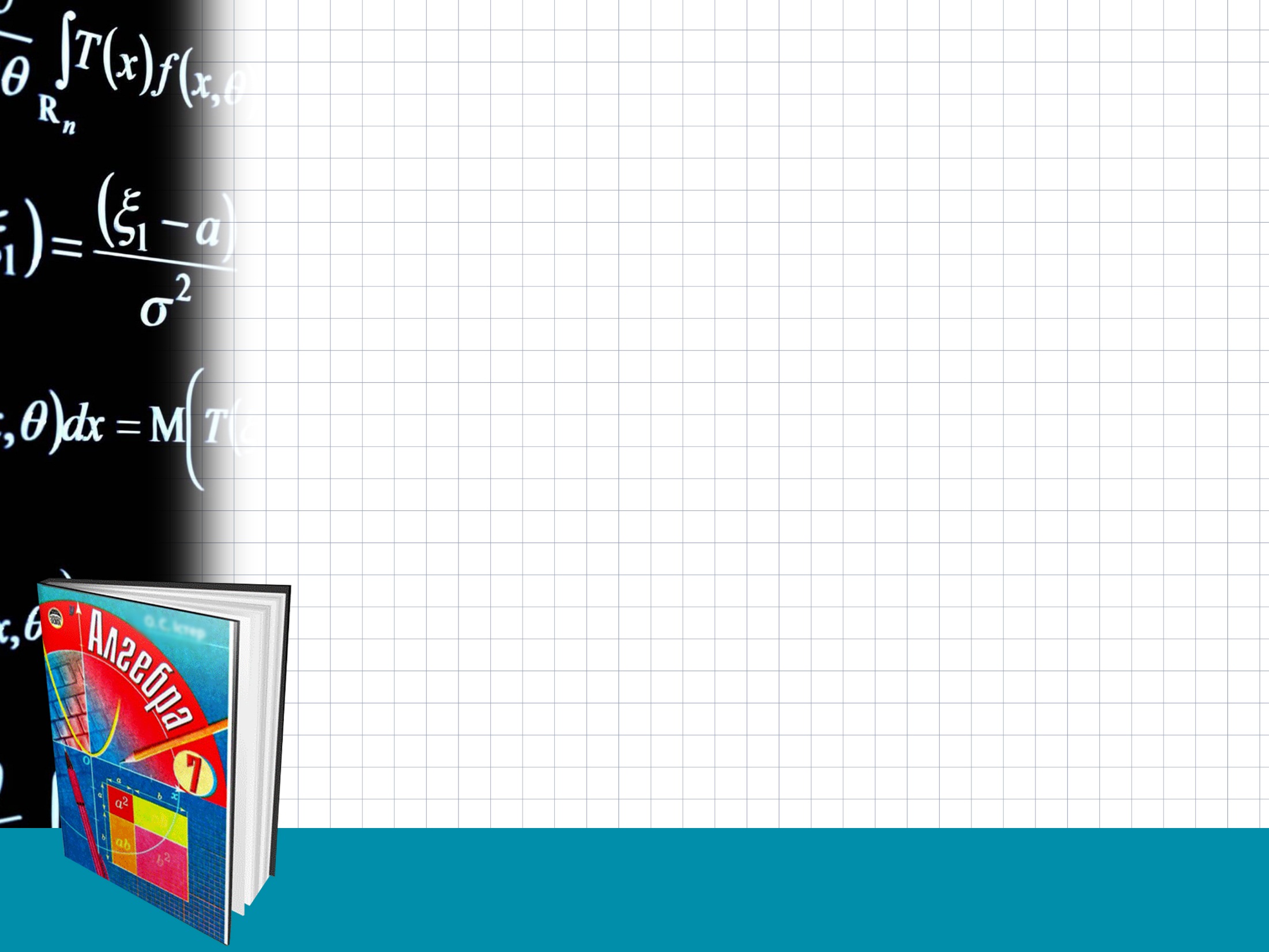 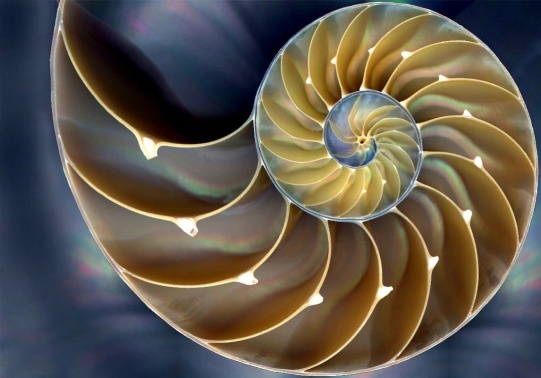 Золотая спираль в картине Рафаэля "Избиение младенцев"
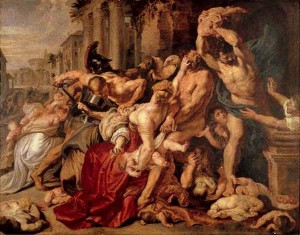 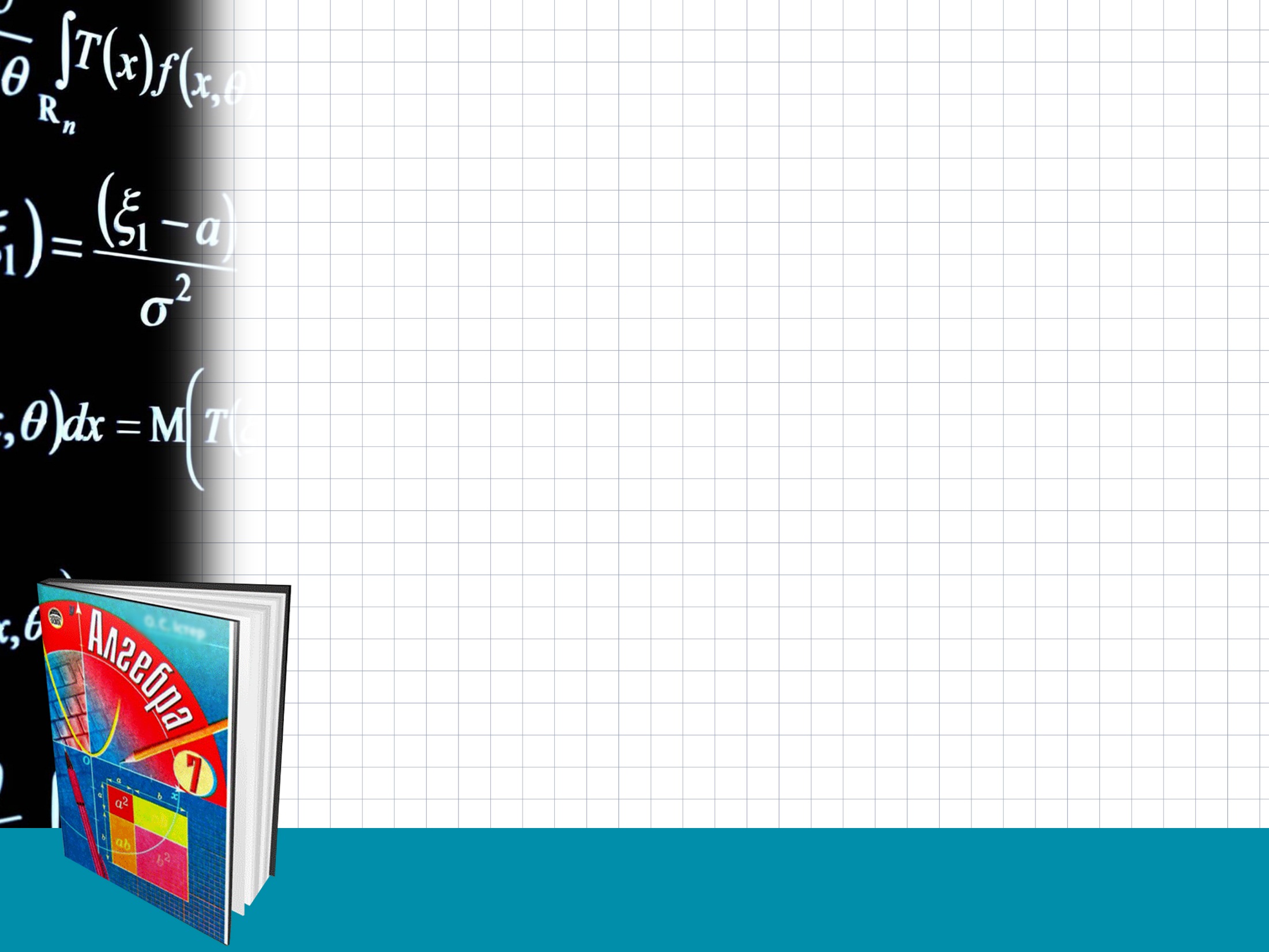 Золотое сечение в картине Леонардо да Винчи "Джоконда"
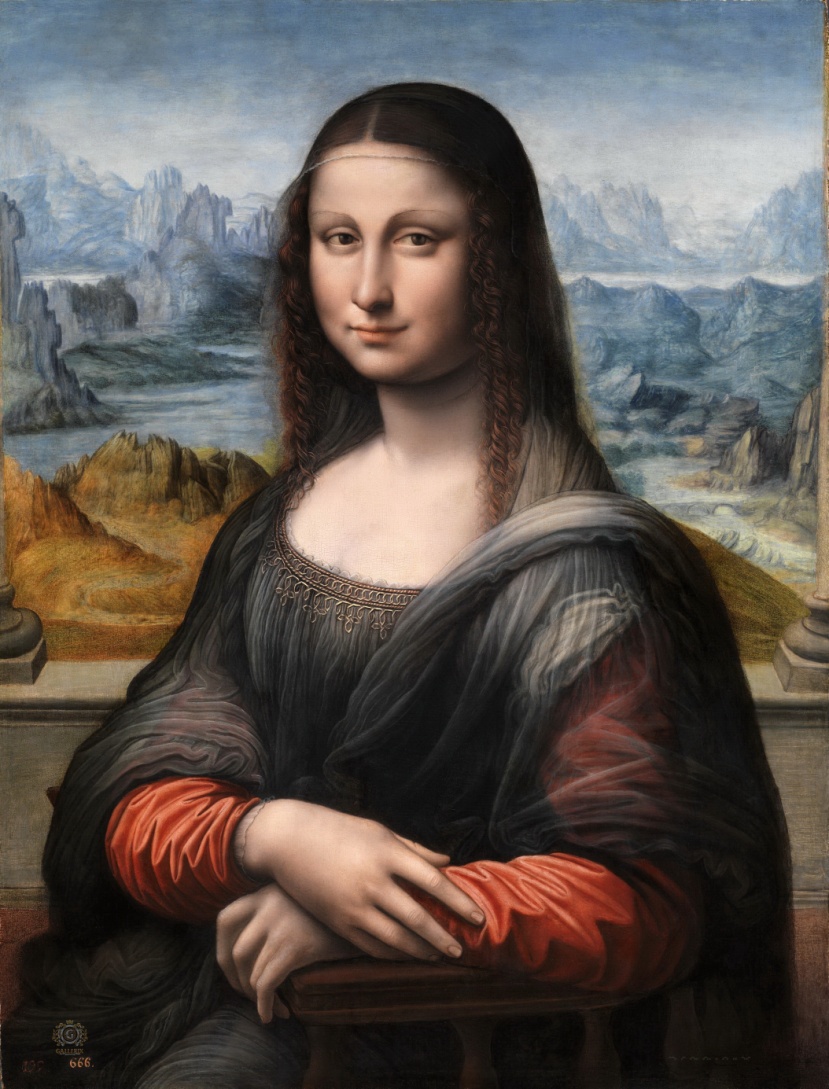 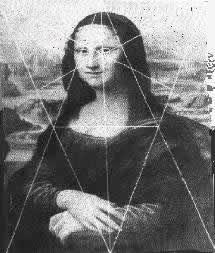 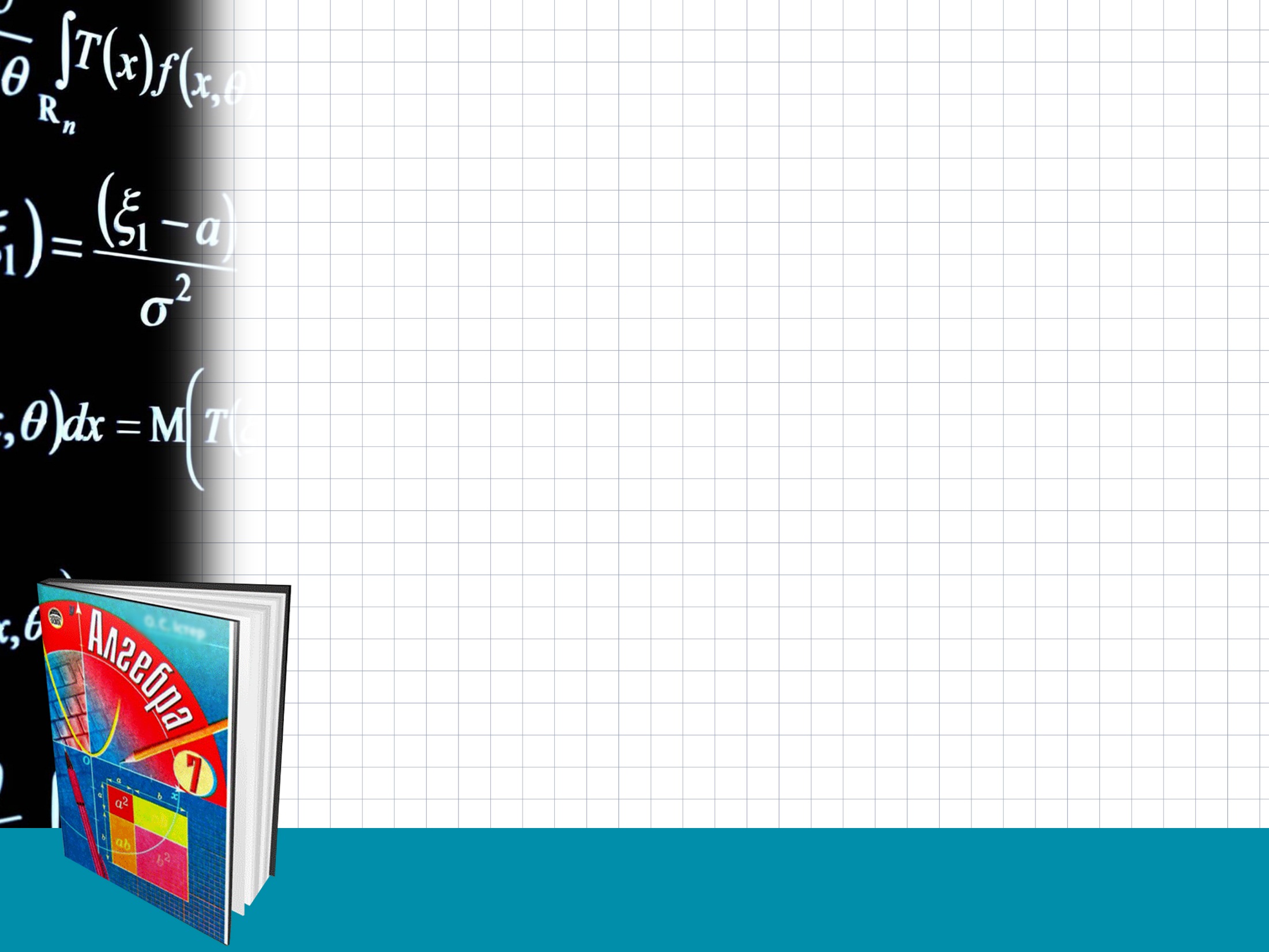 Отгадай какие числа тут спрятались?
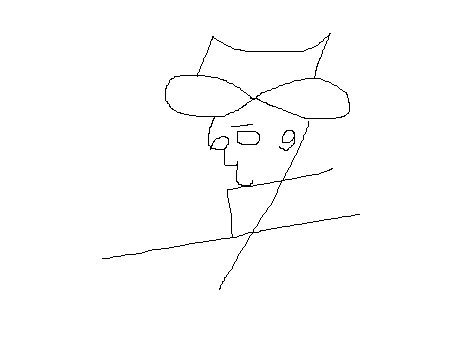 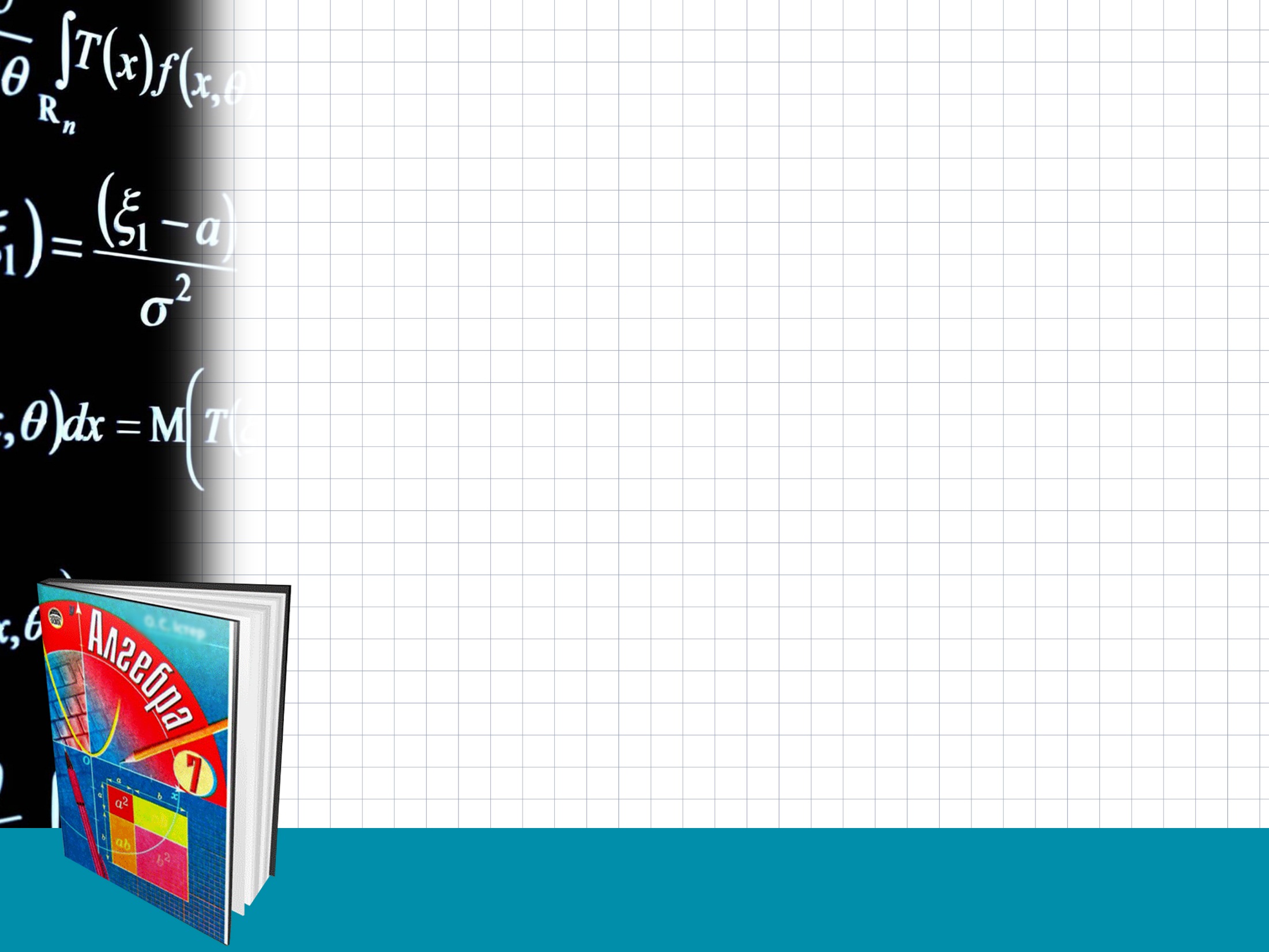 Отгадай какие числа тут спрятались?
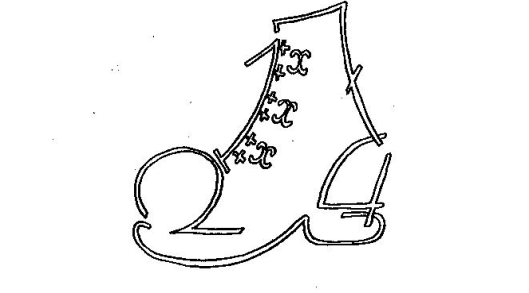 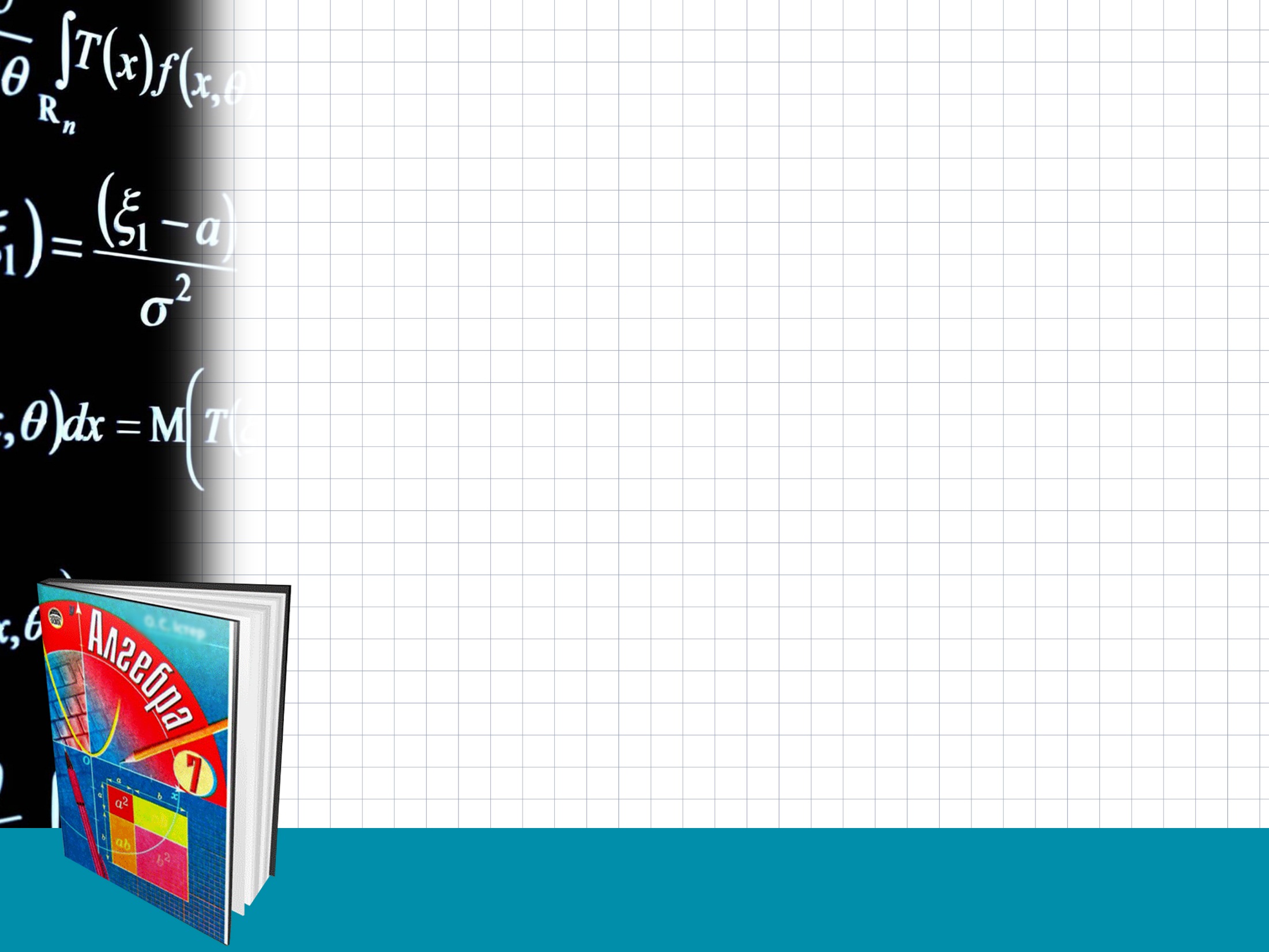 Отгадай какие числа тут спрятались?
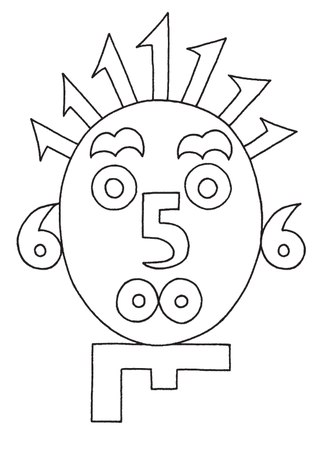 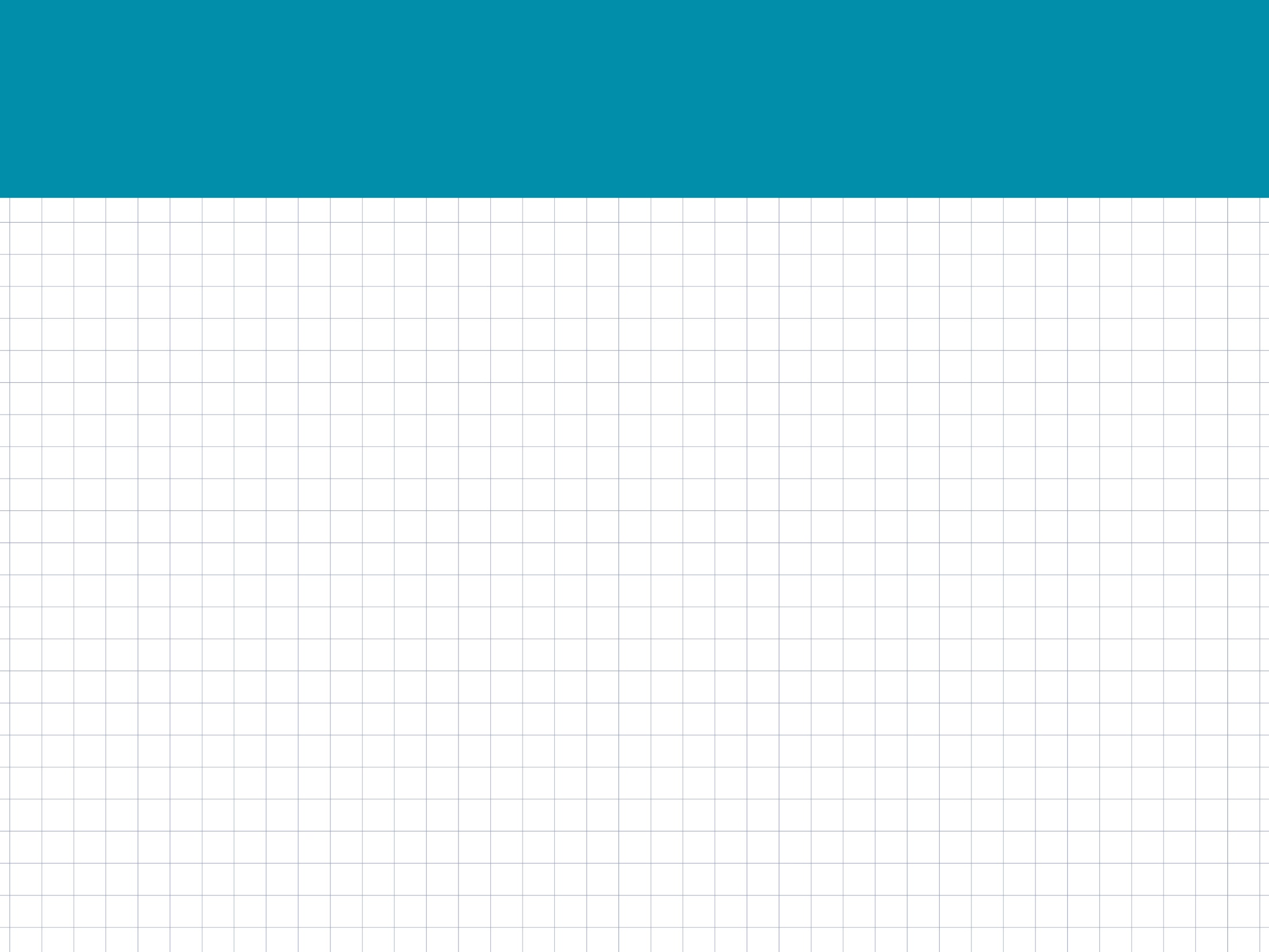 Всем 
СПАСИБО!